Introducing F#
James Margetson

F# Team
Don Syme, James Margetson
Can Erten, Tomas Petricek, Jurgen Van Gael (interns)
F# overview
F# application areas?
F# for Machine Learning
Applied Games Group, MSR Cambridge

Ralf, Thore, Phil, Onno, Joaquin, interns 
Algorithms, Numerics, GUI, Interactive, 1TB+ datasets, Clusters
Factor Graph Library
Xbox Live Log Viewer (Xbox Live and games companies)
Match making tool (Halo)
TrueSkill Web App (XBox Live Production Servers in Jan)
AdPredict (Click Through Rates for selection and fraud detection)
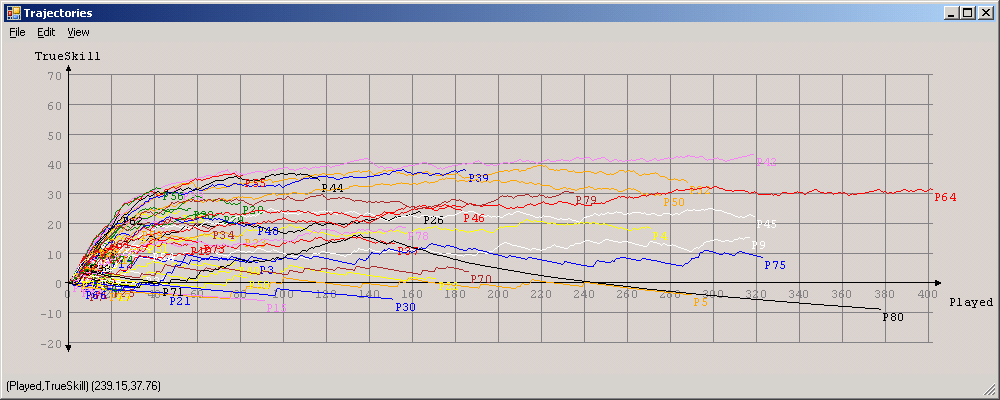 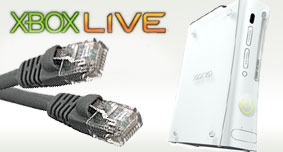 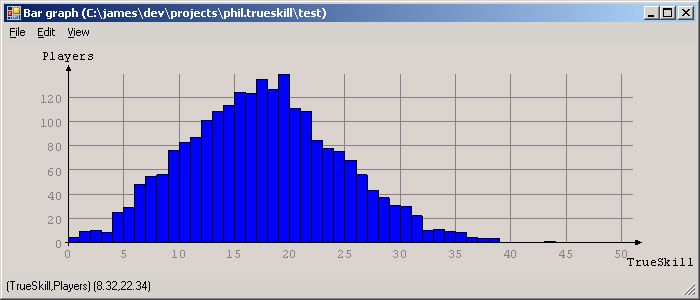 F# for Software Verification
Static Driver Verifier (Windows Core Team, Redmond)
50K LOC OCaml verification application from MSR, shipped in 2004, cross-compiled and fully tested 
Not shipped in F#, but new functionality being written in F#
JakobL: "Did I say that this is the worlds best ML editor?  With or without the bug mentioned above……  I LOVE it"

Nestra (MSR India, RSE: Rigorous Software Engineering) 
Analysis of ACLs (Prasad Naldurg) ~2K LOC symbolic analysis
Undergoing tech-transfer to SWI (Secure Windows Initiative)

Yogi (MSR India, RSE: Rigorous Software Engineering) 
Software property checking tool
F# for Multi-core
Dave Wecker (Multi-Core Incubation Group, Redmond)

F# + Software Transactional Memory implementations of various machine learning algorithms

Also F# + STM implementations of parallel stochastic simulation algorithms
F# for Biological Modelling
SPiM Player (Andrew Phillips, Luca Cardeli, ERO Cambridge)
F# simulation of stochastic pi-calculus
Models biological reactions in silica
Biological modelling meets programming languages
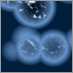 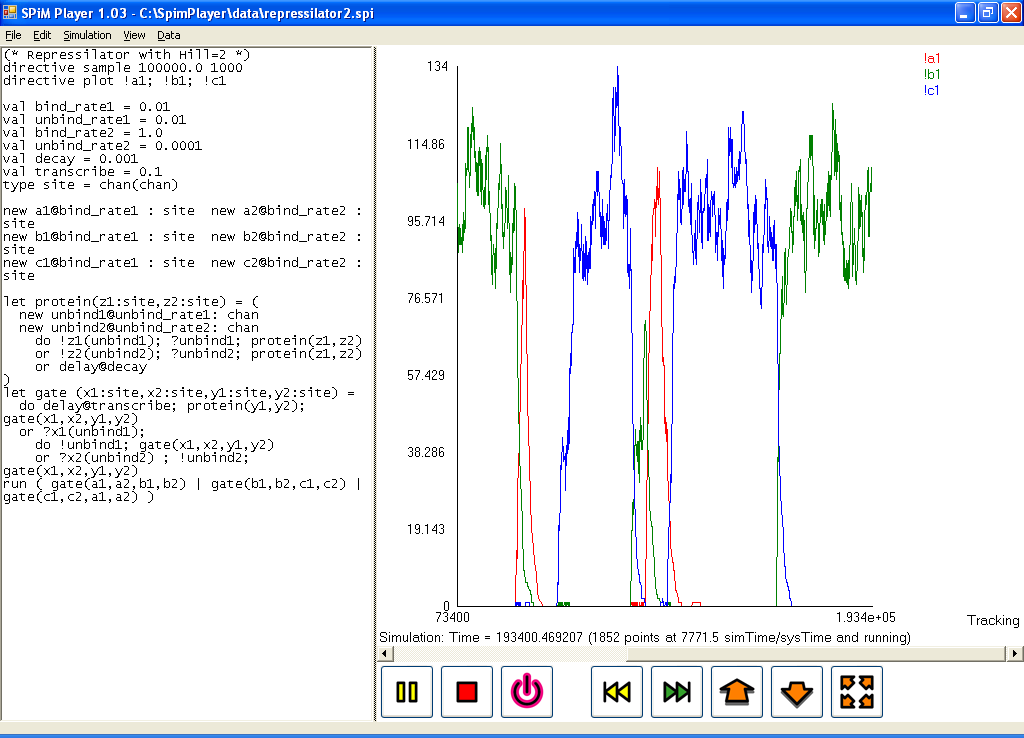 F# for Specification and Verification
Samoa, (Karthik,  Cedric, Andy). MSR Cambridge.

Securing Web Services.
"Concrete F#" as real implementation
"Model F#" as formal model, converted to ProVerif
F# for Bioinformatics
"Rain" Genome Assembly Viewer
Implemented by Darren Platt: Head of Bioinformatics, DOE JGI

They sequence 20% of world's DNA 
Co-author on Neanderthal DNA sequencing paper.  
Experienced, trained programmer
F# /.NET/C++ v.  Perl/C++ v. Python/C++
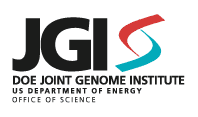 “It's the fastest genome assembly viewer I've ever seen and only 500 lines of F#.  

My current tool for doing is a python CGI script that produces nice images but which is completely non-interactive and very slow.... 

The more I think about our field and current best practice (perl/java ...), rapid protyping, mathematical problems, the more enthusiastic I get about this path.”
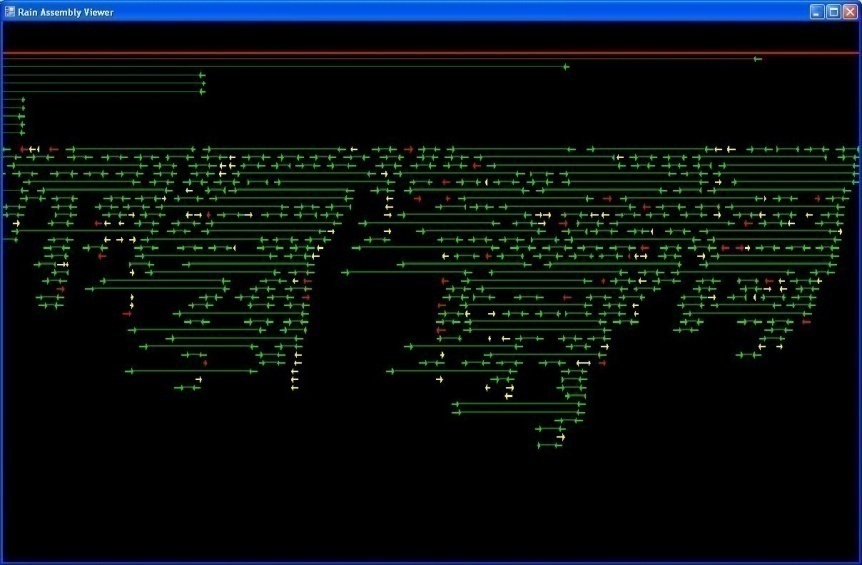 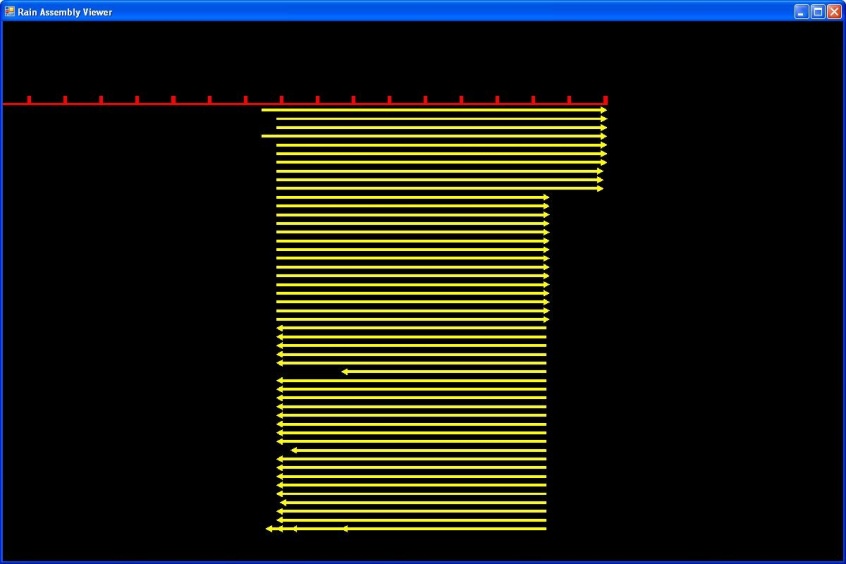 F# for Financial Modelling
Credit Suisse Global Analysis Group (requesting support)
2000+ machine compute farms
Excel scripting and interop works very well here
Haskell Enthusiasts convert them to functional style.
They want .NET
F# largely fits the bill… but they want guarantees

Also:

Lexifi (contract description language (OCaml and F#)
Derivatives One (online financial software)
Jane St (Ocaml and F#)
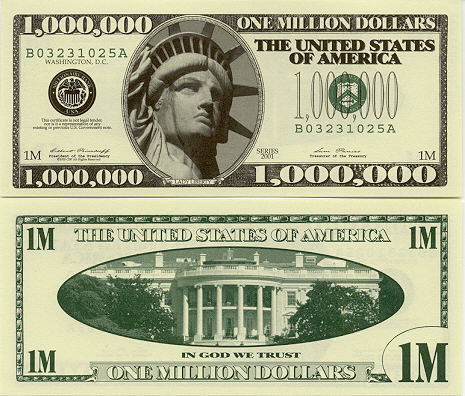 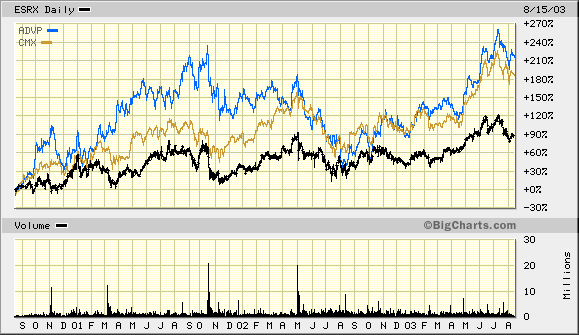 F# support requests from CSFB
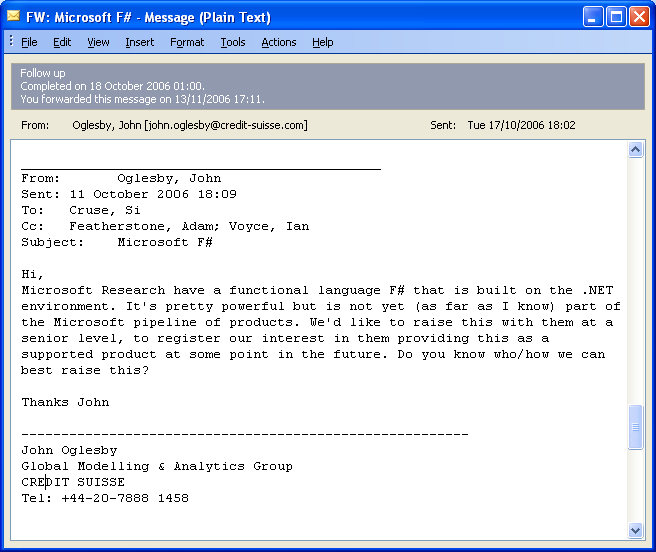 F# for Systems Data Analysis
Constellation Project, MSR Cambridge.

Richard Mortier, Richard Black and Systems group
Packet parsing and analysis of TBs of packet captures
Core packet process is written in F# (Richard Mortier).
F# for XNA
Jack Palevich 
F# on XBox 360 via XNA Framework
Jack’s blog has a tutorial
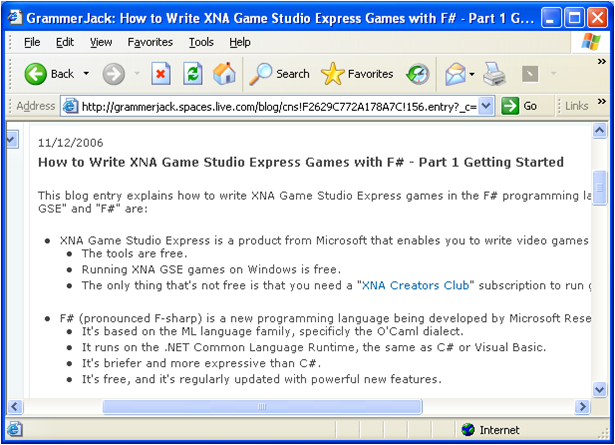 F# for SilverLight
Rob Pickering (Author of the first F# book in print)
http://www.strangelights.com/fsharp/silverlight/life.aspx
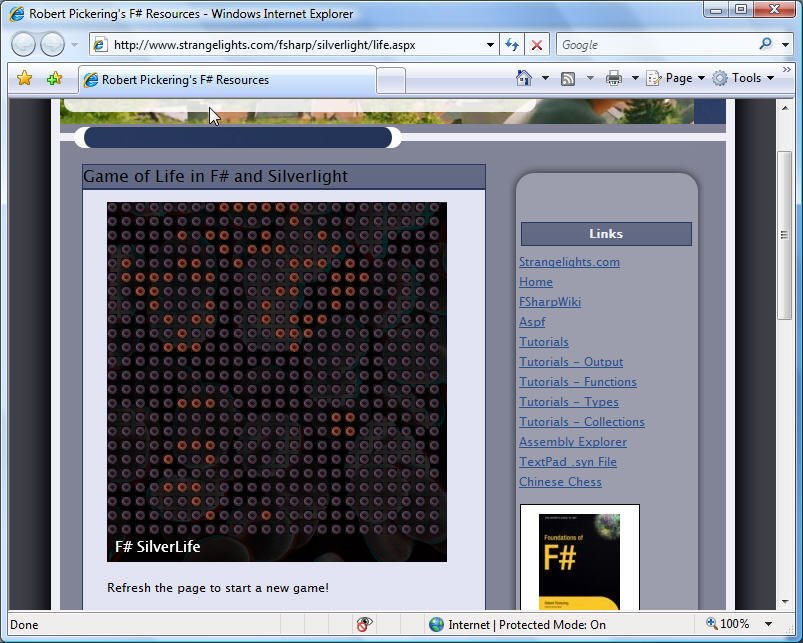 F# CASE STUDY:AD PREDICT
AdPredict: The Competition
Task:		
Predict the probability of click of 3 days of real data from 4 weeks of training data (logged page views)
Resources:
4 (2 x 2) CPU with 16 GB of RAM/200 GB HD
Potentially grid computing available
AdPredict: Scale of Things
4 weeks of data in training: 
4 wks × 7 days × 250,000,000  impressions = 7,000,000,000 impressions
2 weeks of CPU time during training: 
2 wks × 7 days × 86,400 sec/day = 
1,209,600 seconds
Learning algorithm speed requirement:
5,787 impression updates / sec
172.8 μs per impression update
AdPredict: Strong Typing.
/// Different types of media 
type MediumType = 
    | PaidSearch
    | ContextualSearch

/// A single displayed advertisement
type Advertisement =    
    {
        AdId                : int
        OrderItemId         : int
        CampDayId           : int16
        CampHourNum         : byte
        ProductId           : ProductType
        MatchType           : MatchType
        AdLayoutId          : AdLayout
        RelativePosition    : byte
        DeliveryEngineRank  : int16
        ActualBid           : int
        ProbabilityOfClick  : int16
        MatchScore          : int    
        ImpressionCnt       : int
        ClickCnt            : int
        ConversionCnt       : int
        TotalCost           : int
    }
/// A single page-view
type PageView = 
    {
        ClientDateTime      : DateTime
        GmtSeconds          : int
        TargetDomainId      : int16
        Medium              : MediumType option
        StartPosition       : int
        PageNum             : byte
        [<SqlStringLengthAttribute(256)>]
        Query               : string
        Gender              : Gender option
        AgeBucket           : AgeGroup option
        ReturnedAdCnt       : byte
        AbTestingType       : byte option
        AlgorithmId         : int option
        ANID                : int128 option
        GUID                : int128 option
        [<SqlStringLengthAttribute(15)>]
        PassportZipCode     : string option
        [<SqlStringLengthAttribute(2)>]
        PassportCountry     : string option
        PassportRegion      : int
        [<SqlStringLengthAttribute(2)>]
        PassportOccupation  : char
        LocationCountry     : int
        LocationState       : int
        LocationMetroArea   : int
        CategoryId          : int16
        SubCategoryId       : int16
        FormCode            : int16
        ReturnedAds         : Advertisement array
    }
AdPredict: Sparse Bayesian Probit Regression
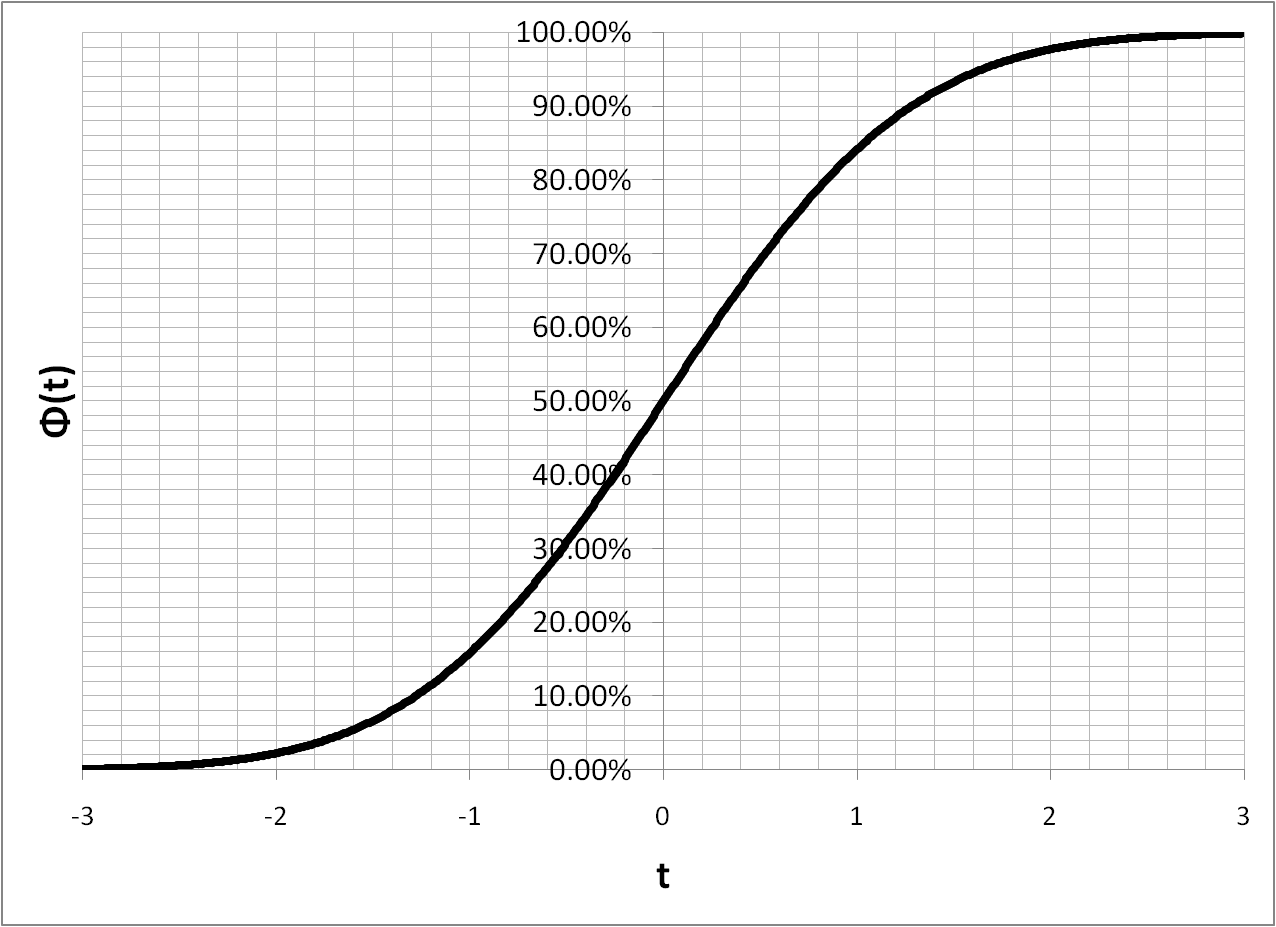 ClientIP
HasPassport?
MatchType
...
...
IsClicked?
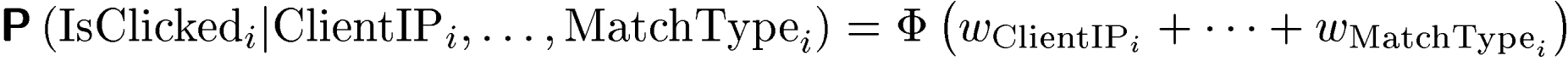 AdPredict: Real time learning
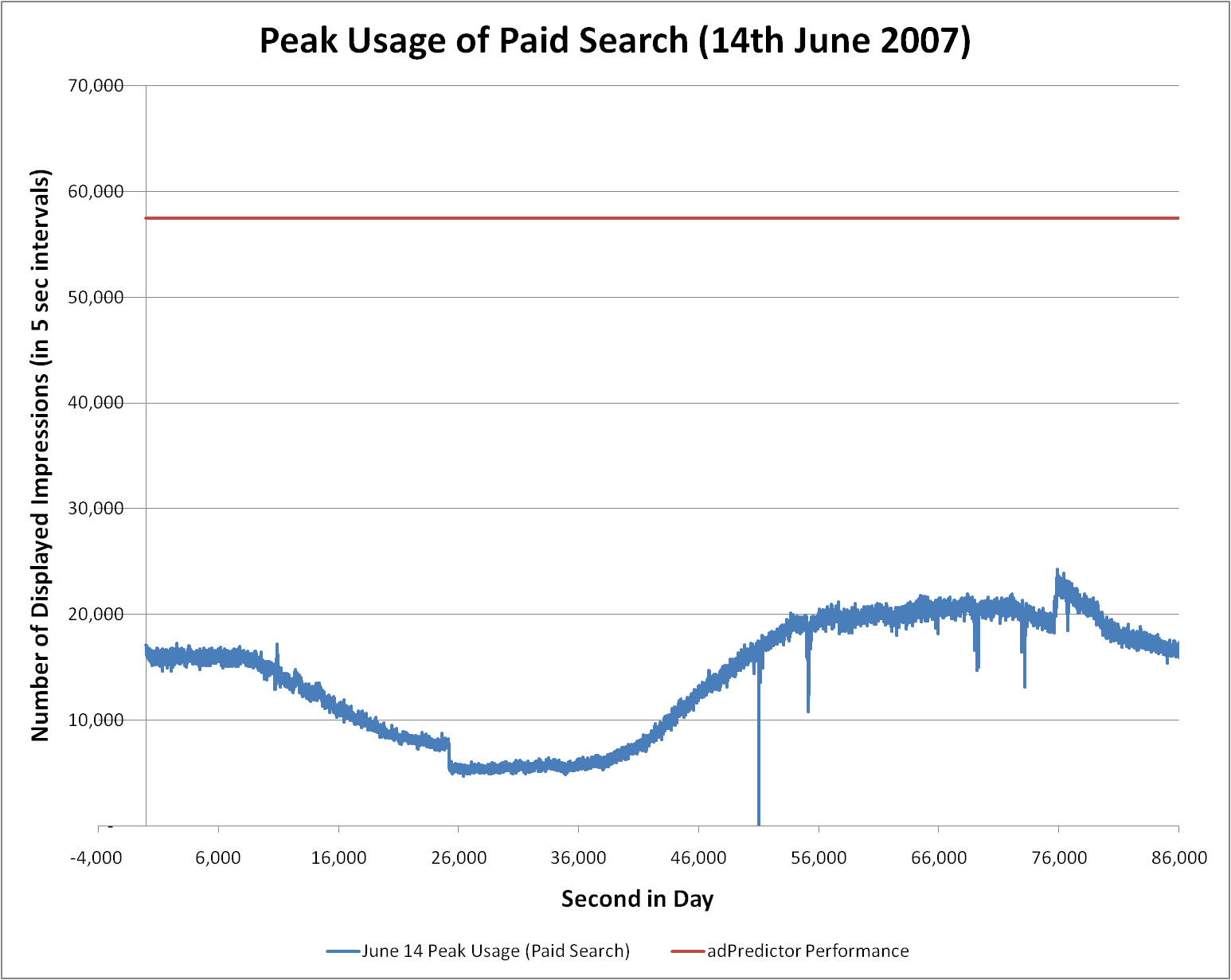 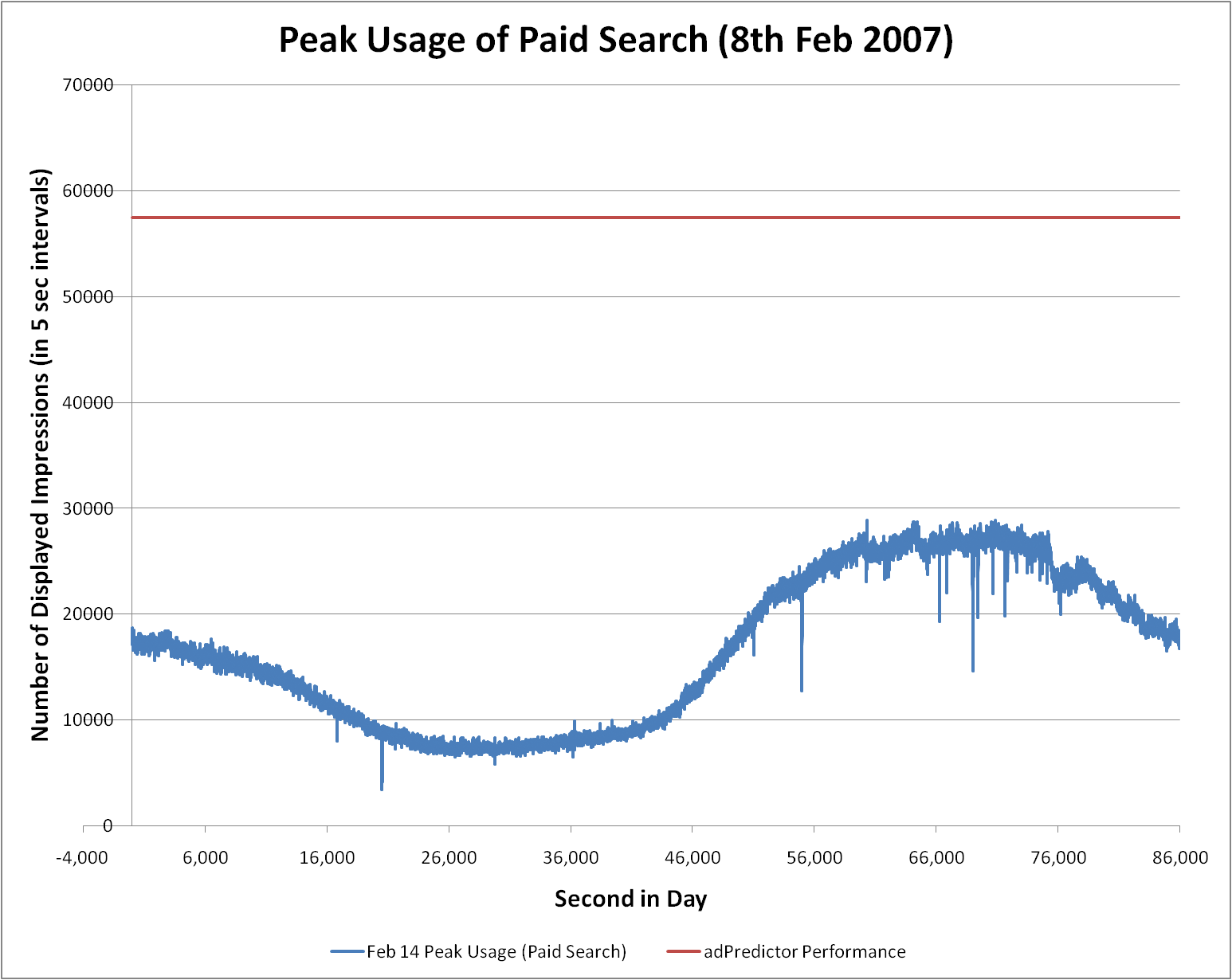 Total number of parameters (“weights”)
≈100,000,000 Gaussian beliefs (mean & variance)
Number of “active” parameters per impression
n = 20
Complexity of weight belief update
4 n additions + 6 n multiplications
2 erf functions
Speed on a single threaded Pentium IV:
1,000,000,000 updates/24 hours =11,500 updates/second
AdPredict: Model Accuracy?
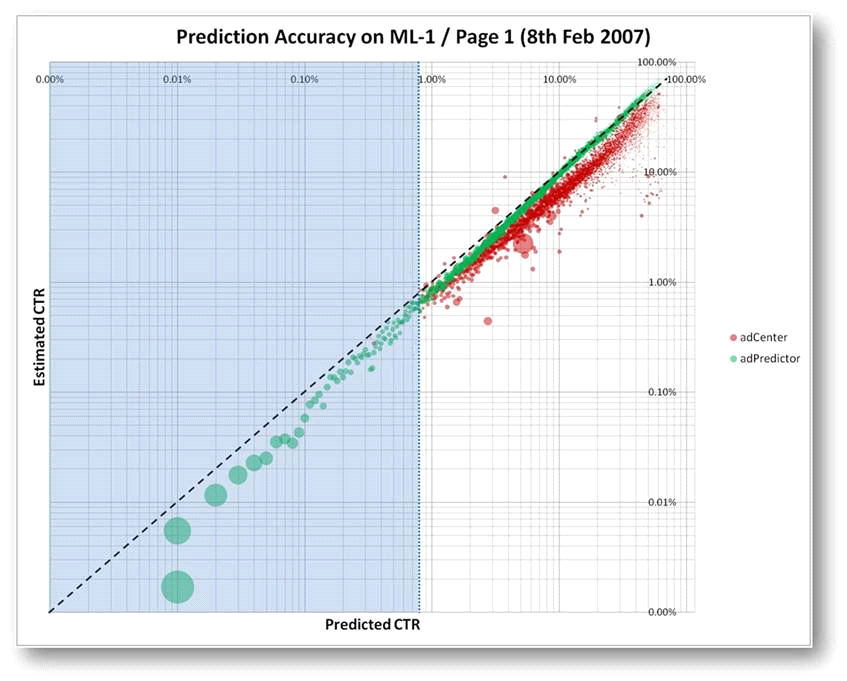 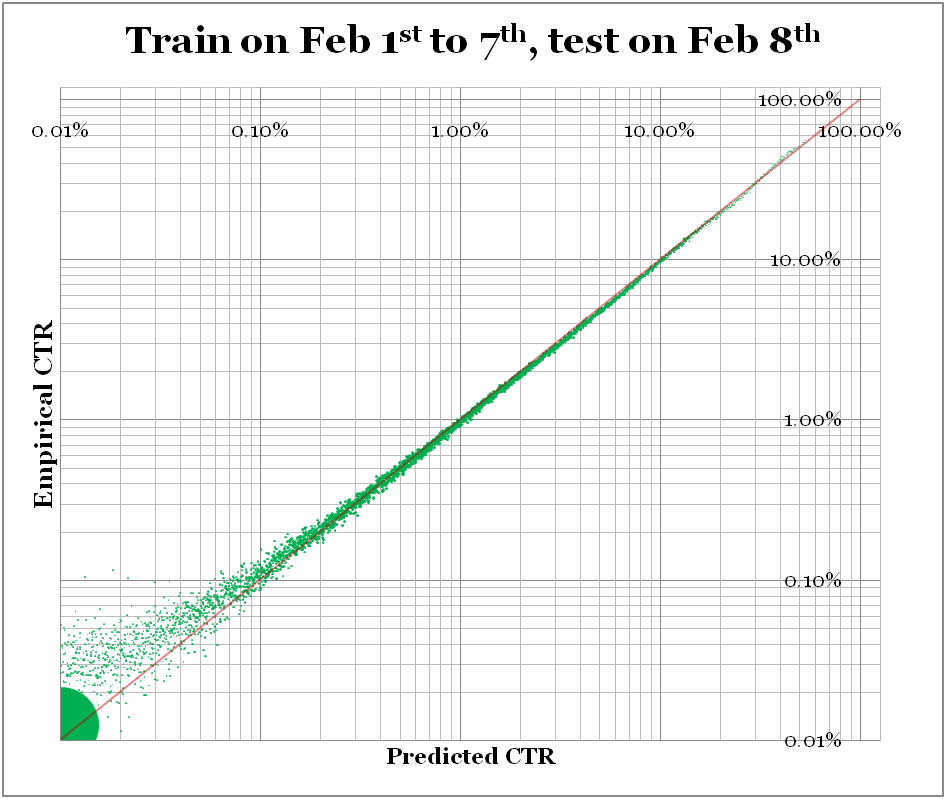 AdPredict: Success?
Competition?
Results due…
Already going into the CTR fraud detector

Applied Games Group use of F#
Rapid prototyping
Programmatic data mining
Agility to explore alternative models
Successful model for CTR prediction
Clarity of code
F# Community
F# Community, http://hubFS.net
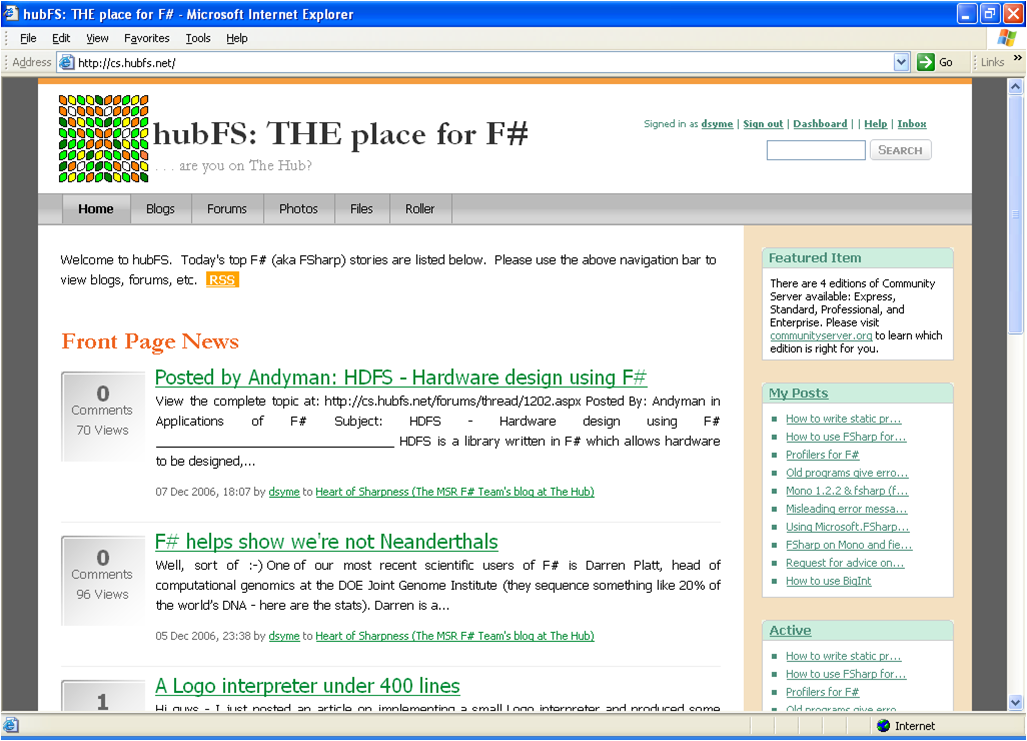 F# Books and Third Party Add Ons
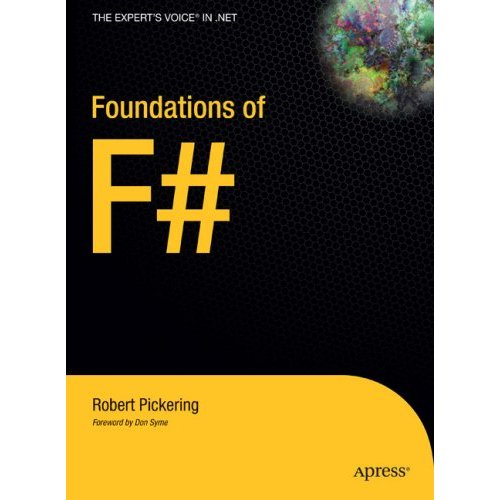 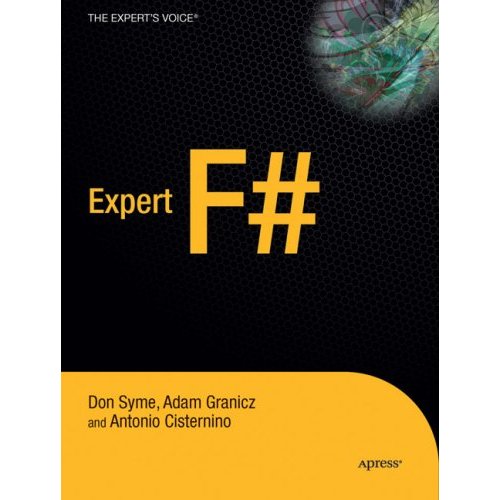 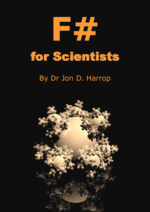 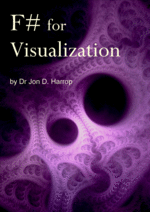